Starter: Think – Pair – Share  

Can you match the graph to the description?
Distance
Distance
Distance
Time
Time
Time
A runner runs at a steady pace to the end of a track, turns around then runs at the same speed back.
A motorbike travels away from home at a steady speed.
A car remains parked in a car park.
3
Depth of 
Water
1
2
4
5
6
7
Time
Task
The graph below shows the variation in the depth of water as Archie takes his early morning bath. Match the different parts of the graph to the statements shown.
Relaxes in bath.
Pulls the plug.
Gets into bath.
Cold tap turned off, gets undressed.
Gets out of bath.
Turns off hot tap.
Hot and cold taps turned on.
Pair Activity

Complete the ‘Bathtime’ match-up task.

Match each graph to its corresponding description.

Justify each line segment in relation to the description.
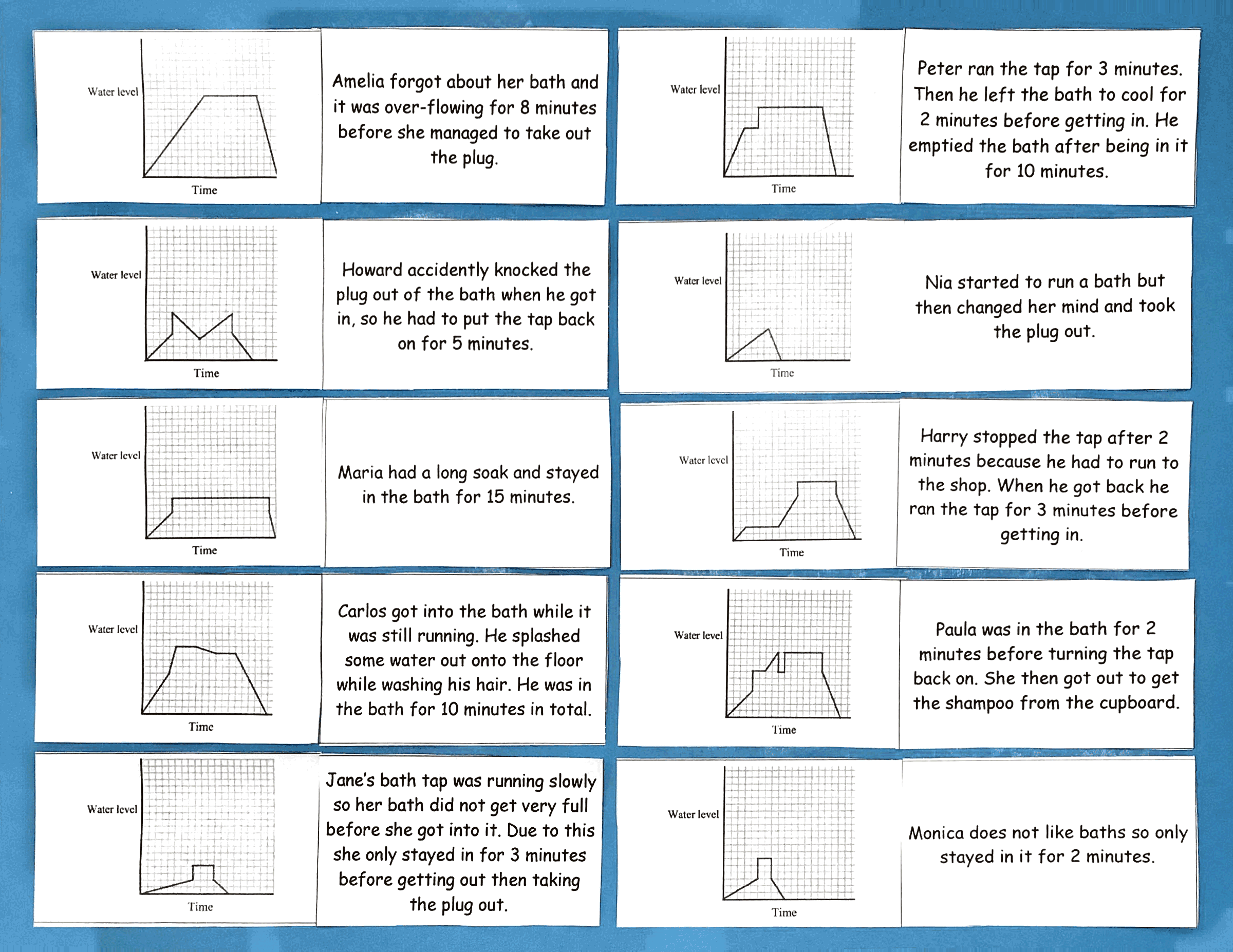 Example
The graph shows a car journey of 80 miles, which Tricia and Mike took when they were in Yorkshire on holiday. They stopped twice to visit places of interest.













At what times did they stop?	
How long did they spend at the second place of interest?
How long in total did they spend travelling?
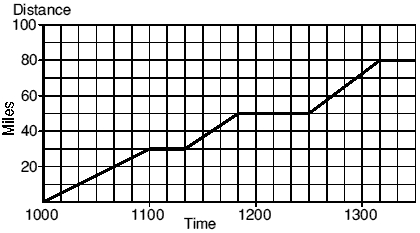 1100 and 1150
Example
The graph shows a car journey of 80 miles, which Tricia and Mike took when they were in Yorkshire on holiday. They stopped twice to visit places of interest.













At what times did they stop?	
How long did they spend at the second place of interest?
How long in total did they spend travelling?
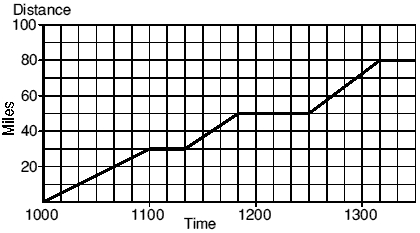 1100 and 1150
40 minutes
Example
The graph shows a car journey of 80 miles, which Tricia and Mike took when they were in Yorkshire on holiday. They stopped twice to visit places of interest.













At what times did they stop?	
How long did they spend at the second place of interest?
How long in total did they spend travelling?
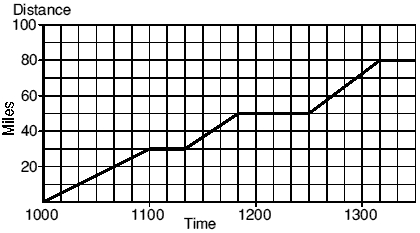 1100 and 1150
40 minutes
130 minutes
Pair Activity

Complete the ‘Distance-Time’ match-up task.

Match each graph to its corresponding description.

Justify each line segment in relation to the description.
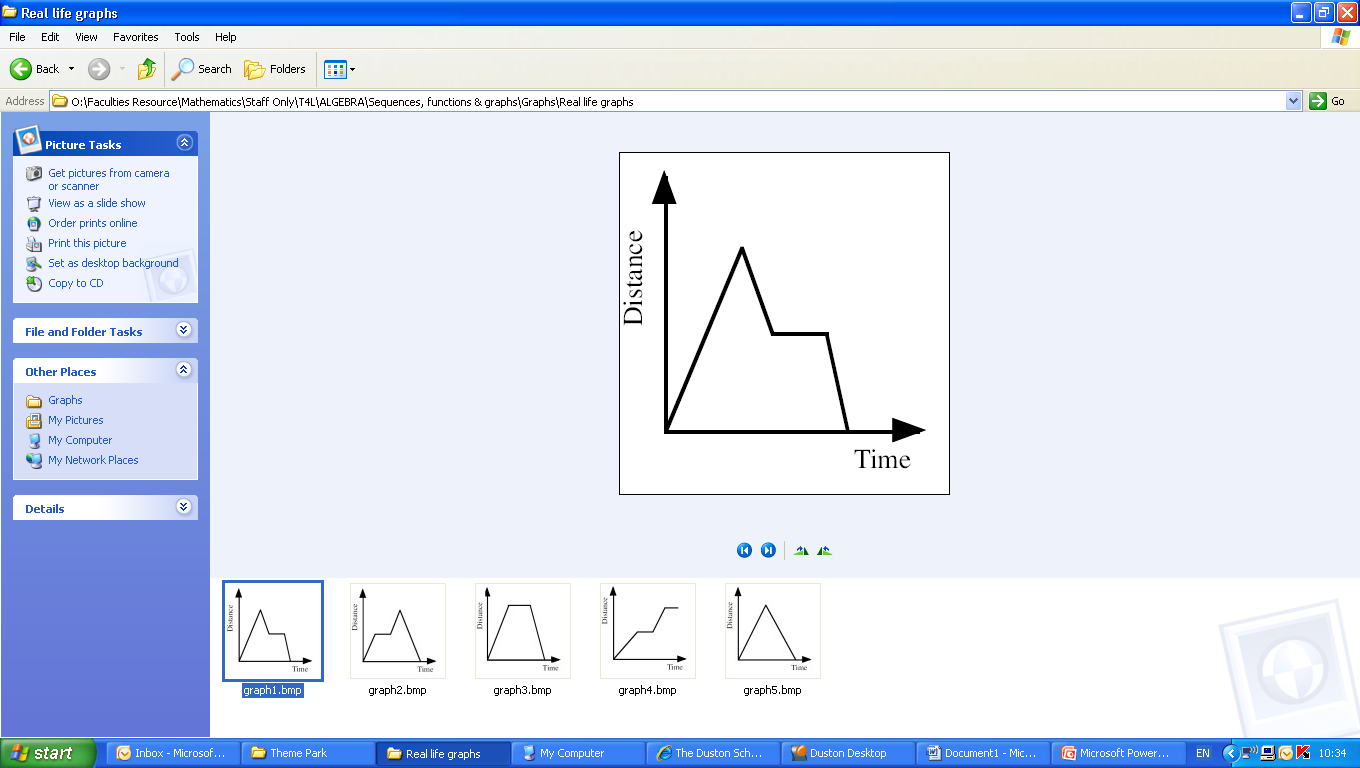 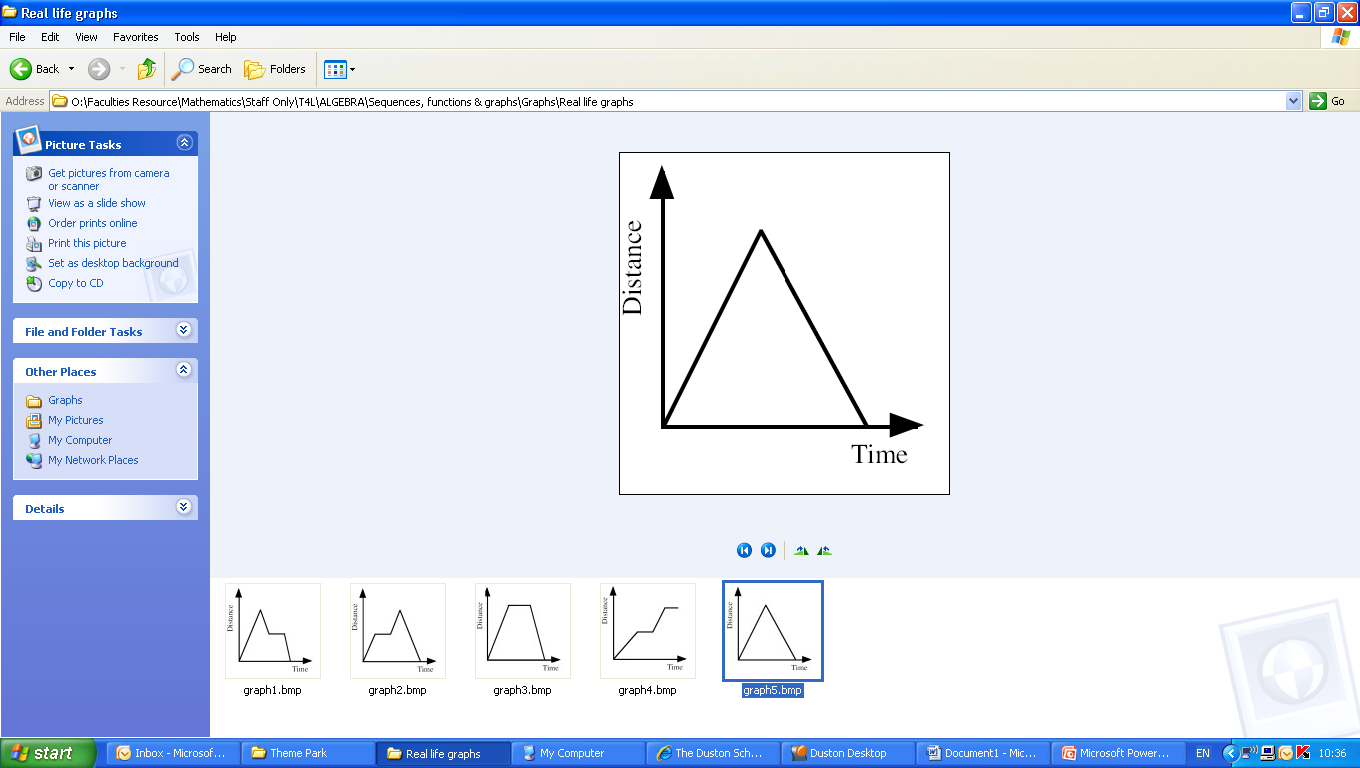 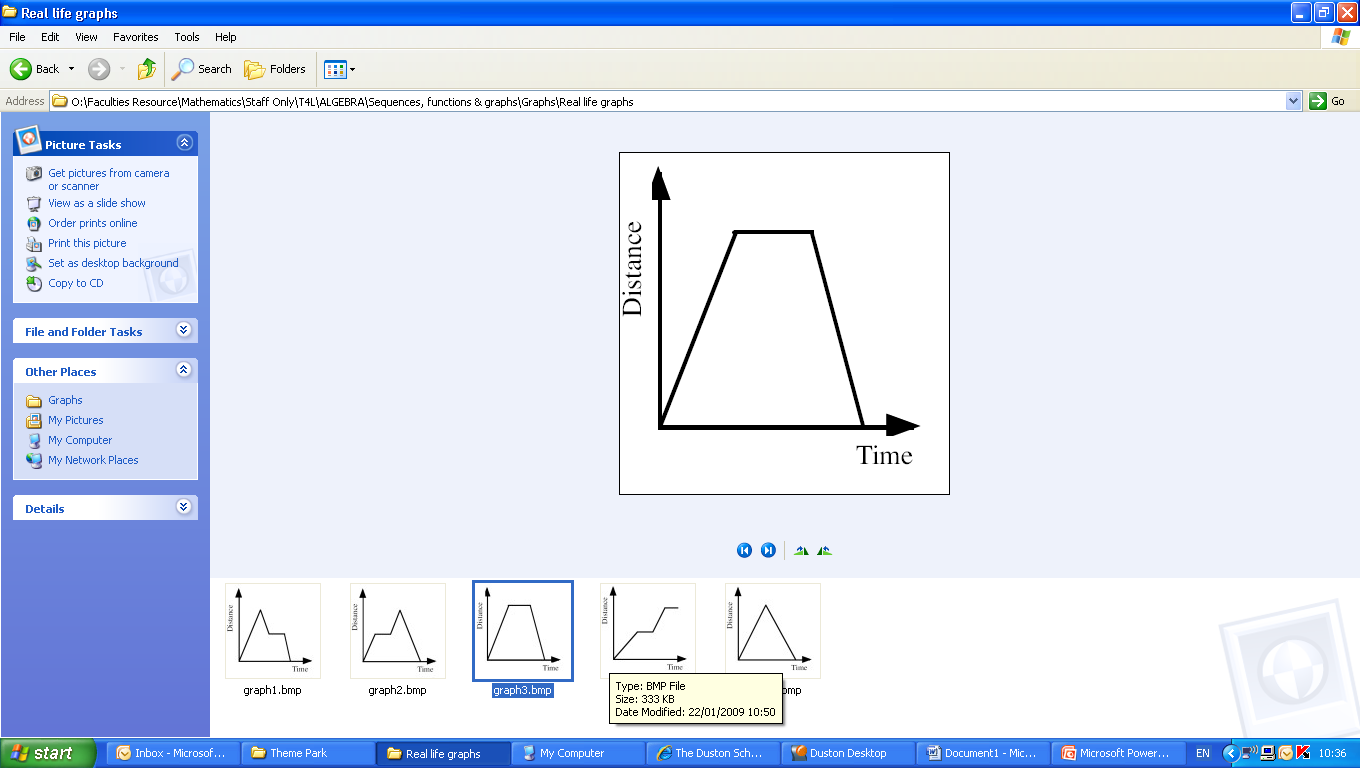 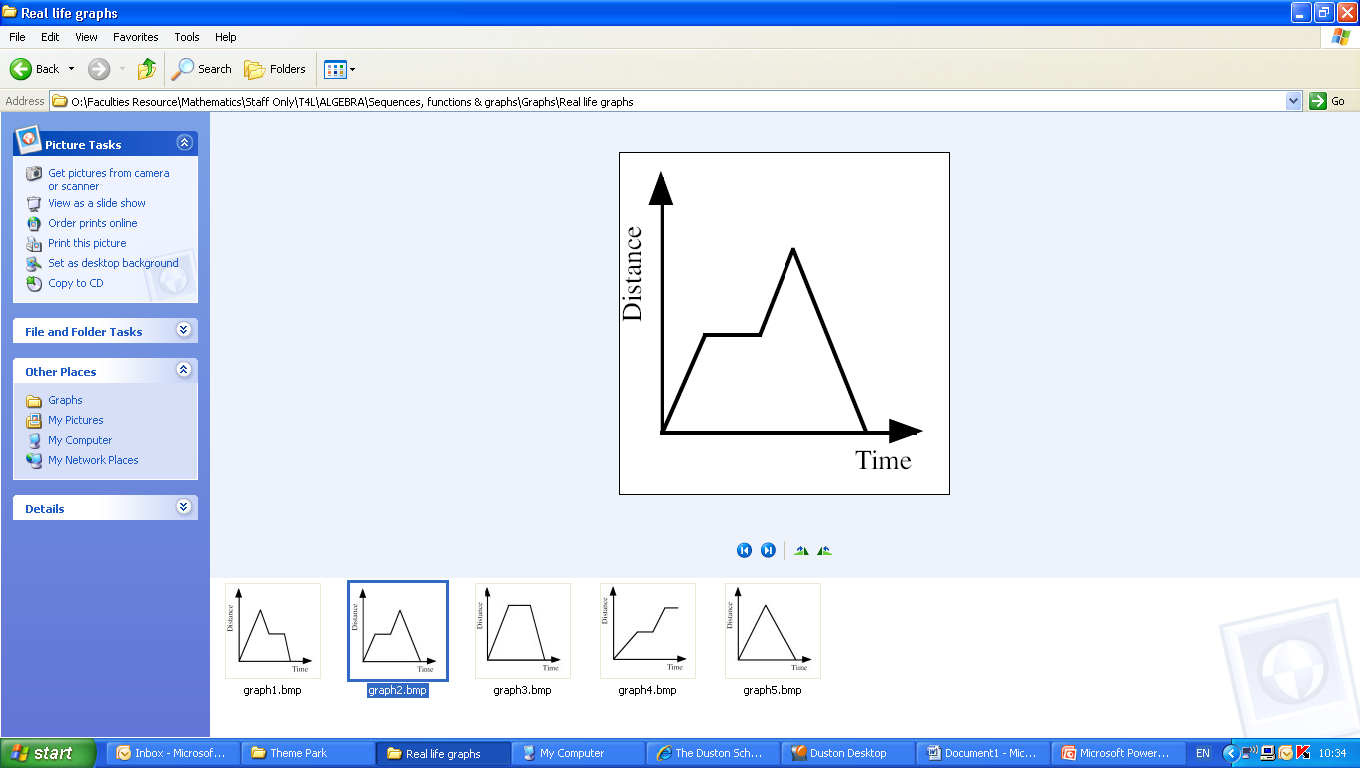 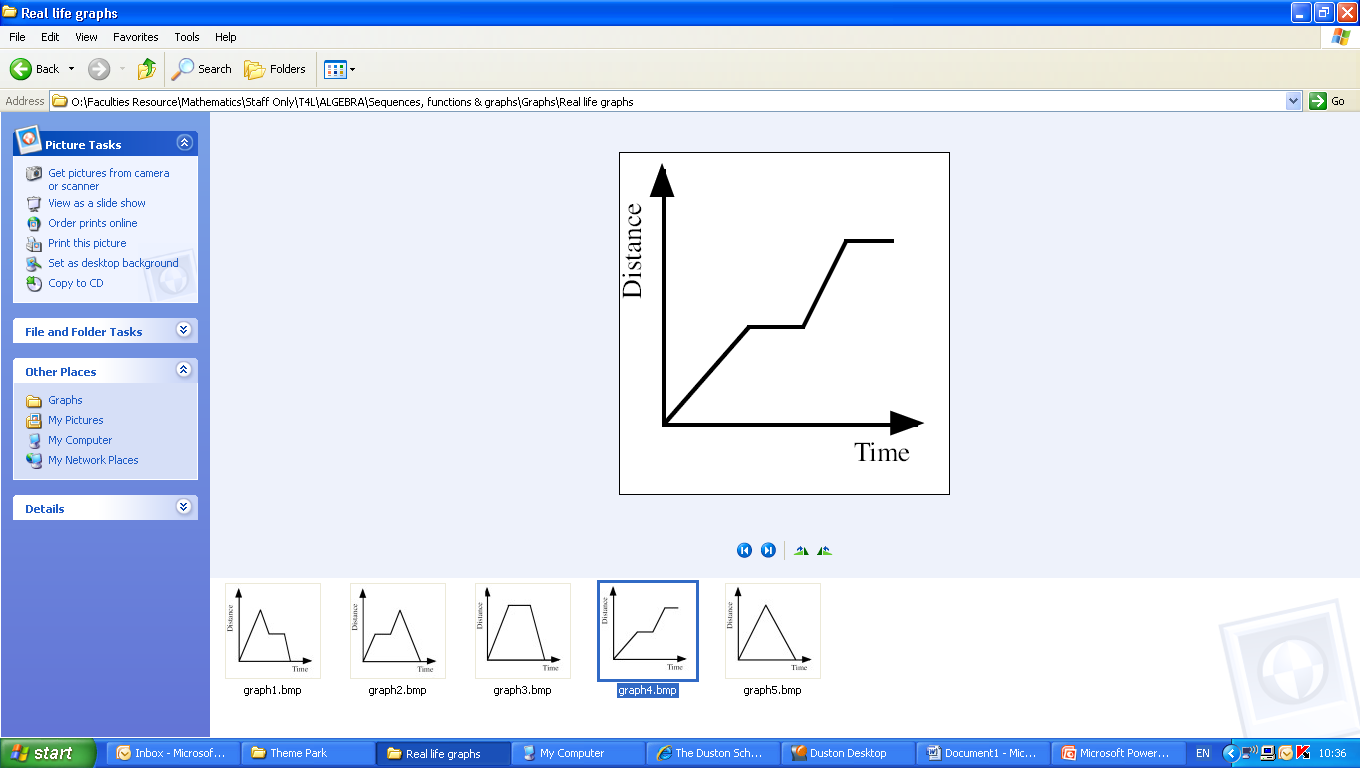 Answers
Taxi Journey
a)	£2 starting fare
b)	£10
c)	6 miles
d)	£13
e)	Fare no longer increases
f)	y = 4/3 x + 2
g)	y = 13

Running a Bath
a)	6 inches
b)	y = 2x
c)	Depth not increasing
	(taps turned off)
d)	y = 11
Usain Bolt’s Race
a)	60 m
b)	9.5 secs
c)	110 m
d)	He hasn’t run anywhere 
	at zero seconds

Bungee Jump
a)	100 m
b)	Bouncing up and down
c)	1 sec
d)	So they don’t hit the 
	floor!
e)	4 secs
Plenary

The graph below shows the distance-time graph of the race between the hare and the tortoise.
Decide which line represents the hare and which one represents the tortoise.
Write a commentary for the race!
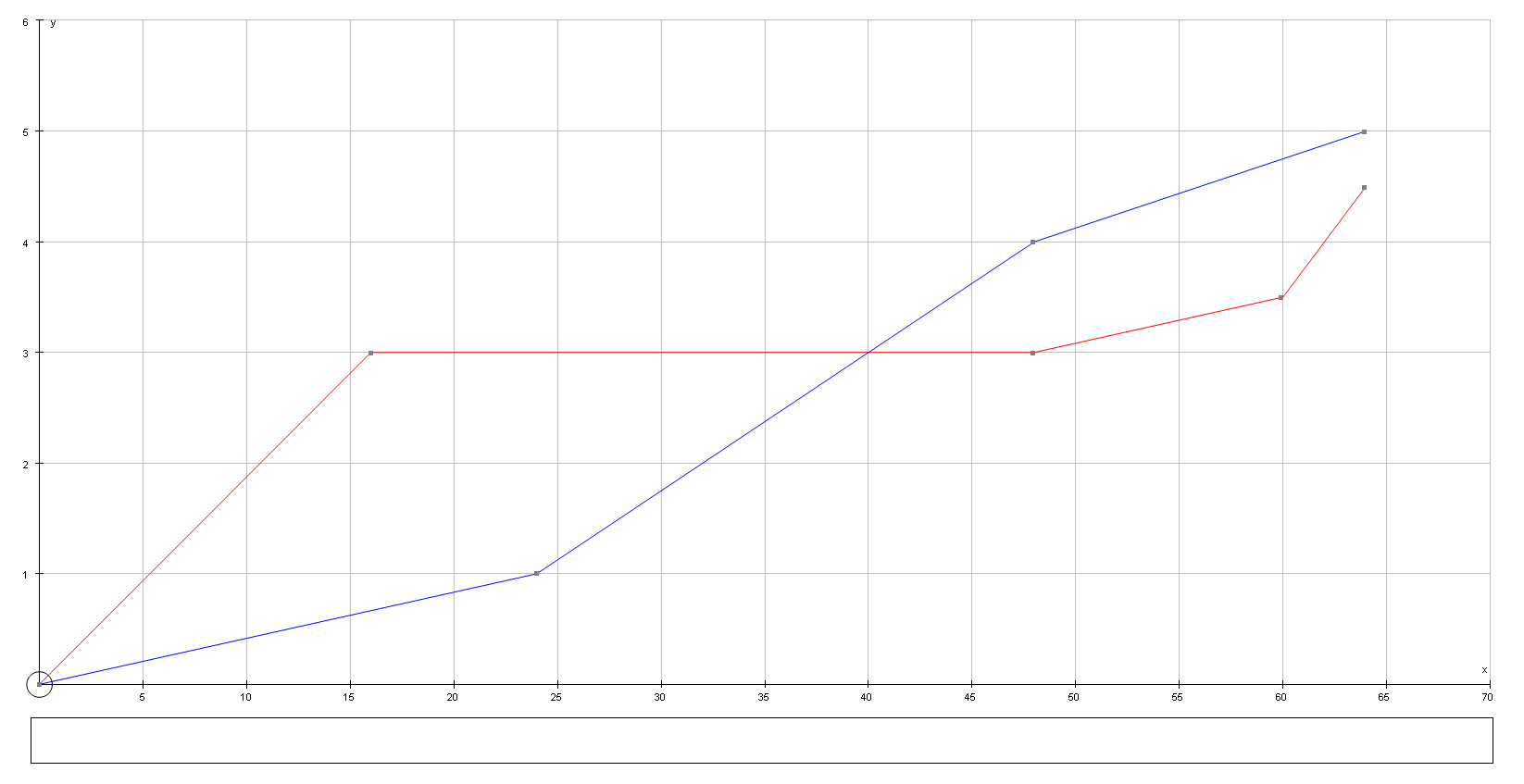